How To Lead and Unite a Divided People
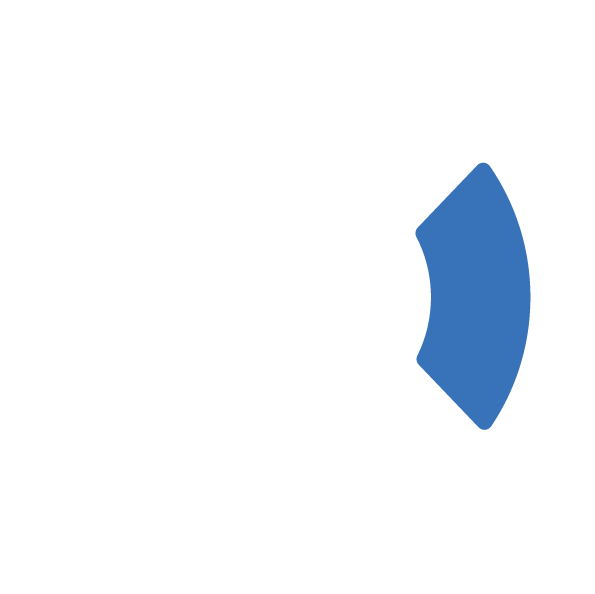 CAREY NIEUWHOF
1. Start with Yourself
Ultimately, most of the people you lead will adopt your tone. If you’re selfish. They’ll be selfish. If you’re angry, you’ll draw out the anger in them.
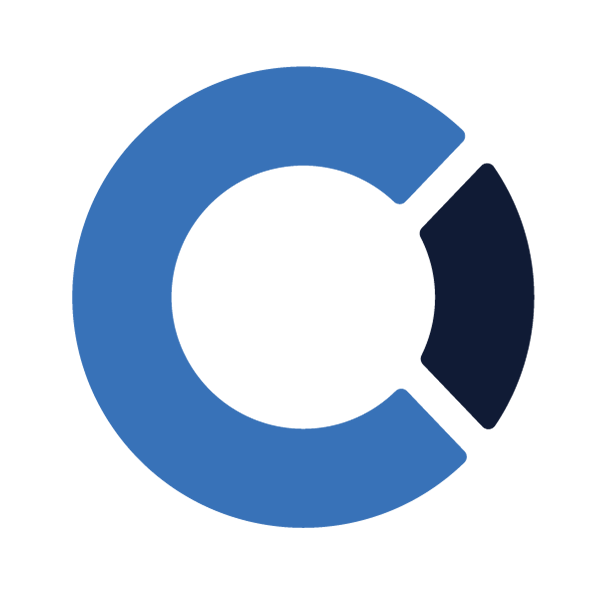 THE LEADER’S CIRCLE
2. Just Know You Won’t Win Them All
In the end, as a leader, you have to be prepared to let toxic people go. There’s a small but militant group who are not open to anything, anyone, and resist any view but their own.
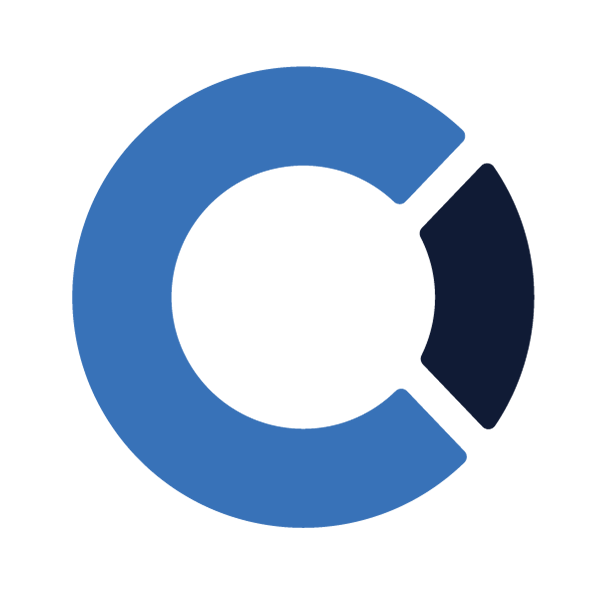 THE LEADER’S CIRCLE
3. Start With The Core, Not The Crowd

No matter how large (or small) your organization is, unity at the top has a way of filtering through the
entire organization.
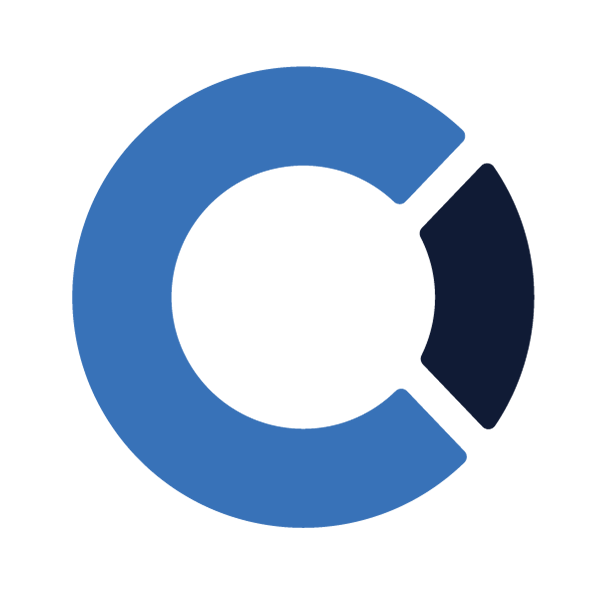 THE LEADER’S CIRCLE
4. Do the Math
Don’t mistake loud for large. Almost always, the angry voices represent a small part of the overall groupyou’re leading.
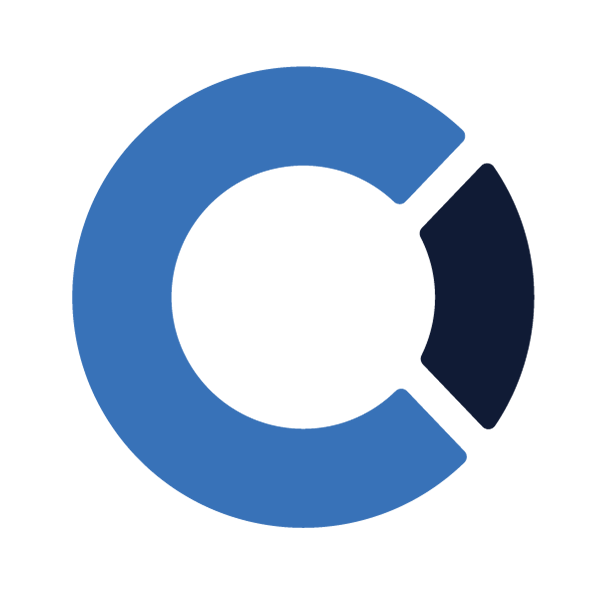 THE LEADER’S CIRCLE
5. Focus On What You Agree OnWe’re all people trying to do our best with fears, hopes, dreams, insecurities, needs, and people we love. That’s a LOT of common ground.
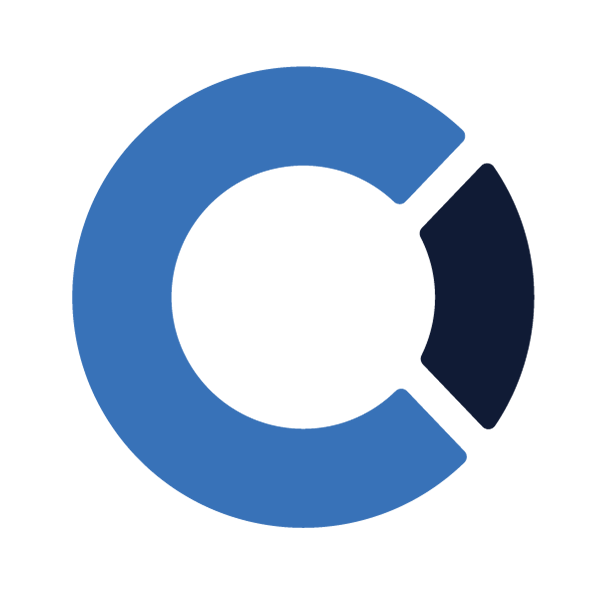 THE LEADER’S CIRCLE
6. Explain The Why Twice As Much (Or 10x As Much) As The What And
The How
How and what divide, while why unites (we’re all here to reach people).
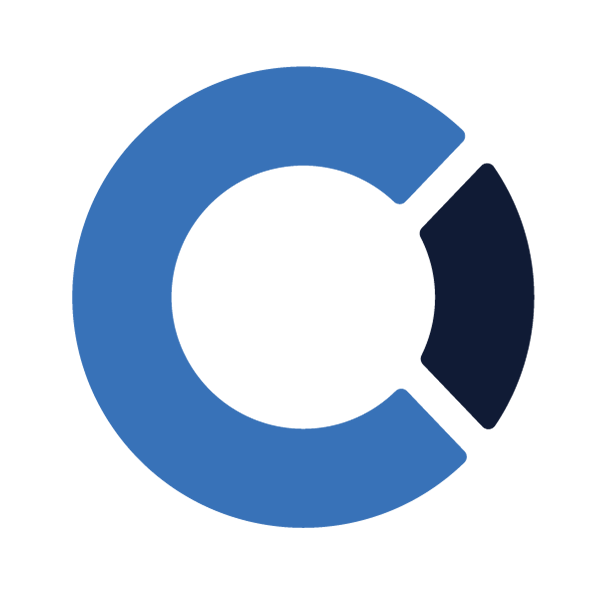 THE LEADER’S CIRCLE